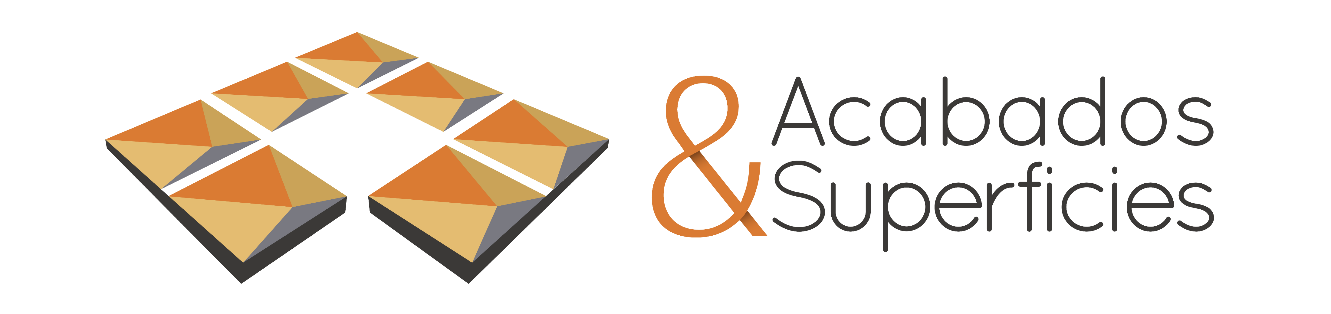 Guatemala – El Salvador – Honduras –Nicaragua - Panamá
Presentación líneas de productos
Nuestro objetivo es ofrecer soluciónes para pisos y paredes con materiales innovadores, de larga duración y libres de mantenimiento.

Deck y fachada exterior
Piso vinílico
Alfombra Modular
Recubrimiento tipo vegetal
Piso de ingeniería
Deck en baldosa
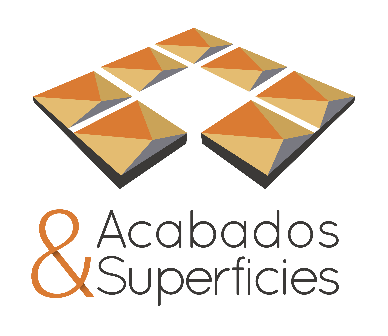 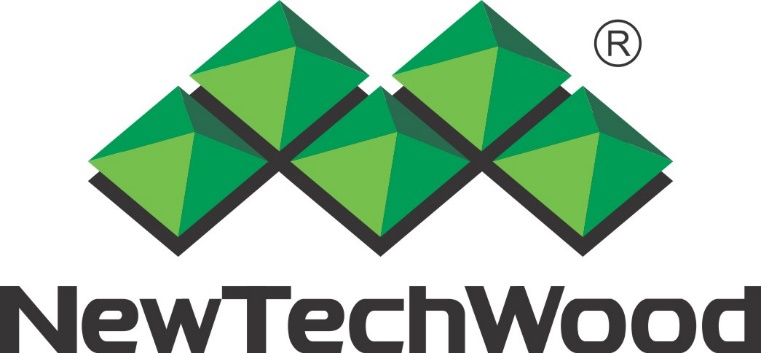 Duela deck y fachada para
diseños en pared 
o cercas.
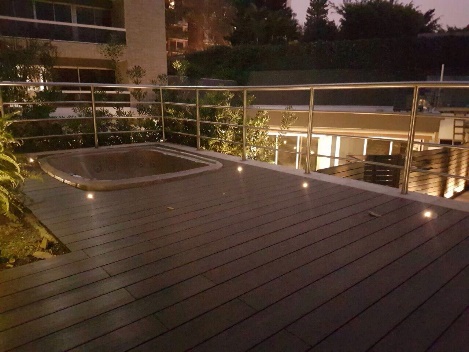 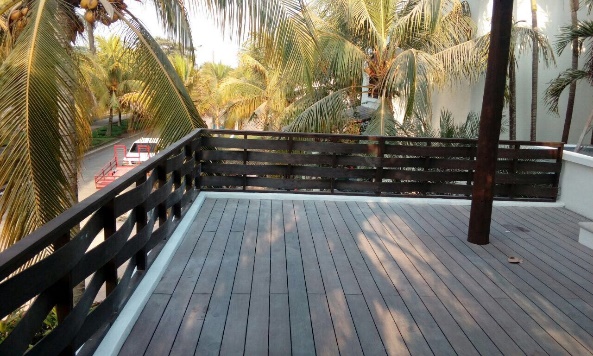 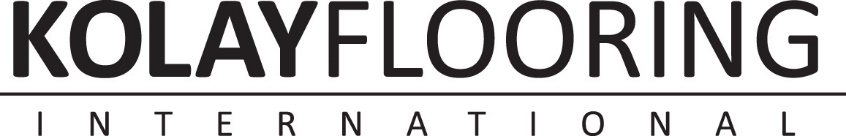 Piso vinílico con acabado tipo madera para remodelaciones o instalaciones nuevas.
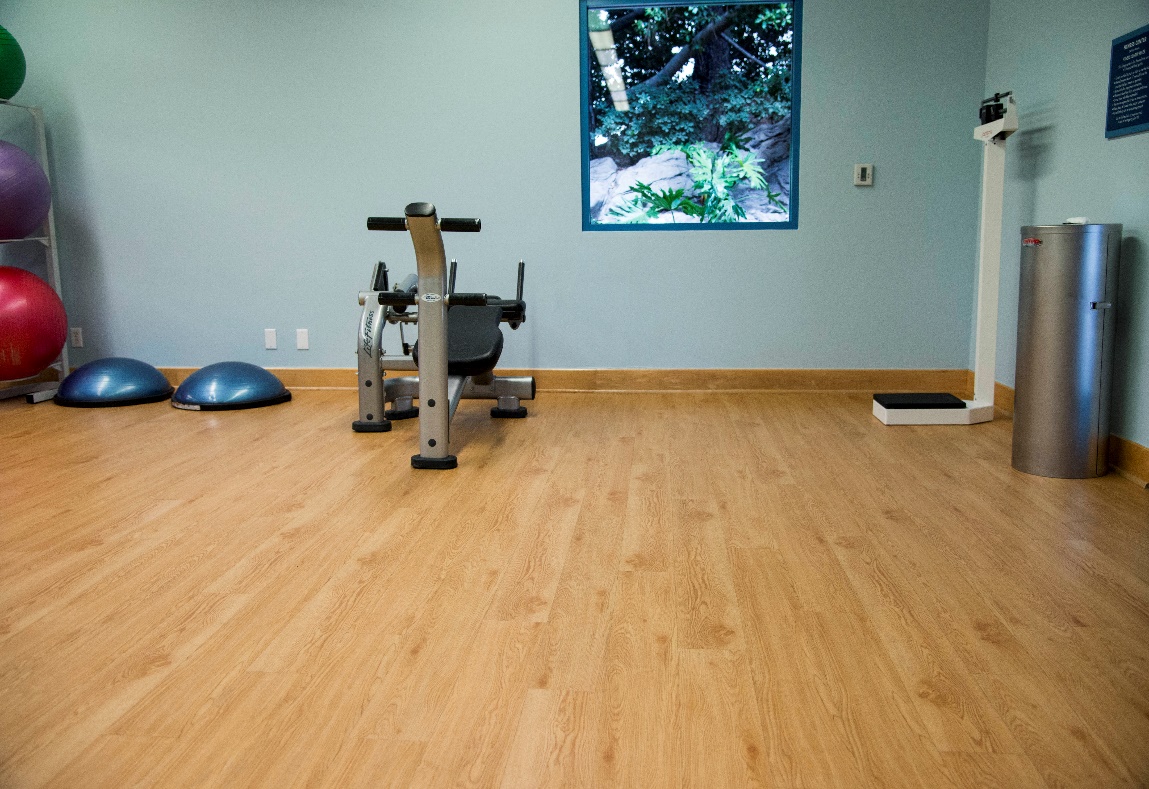 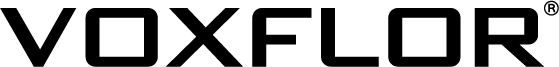 Alfombra Modular
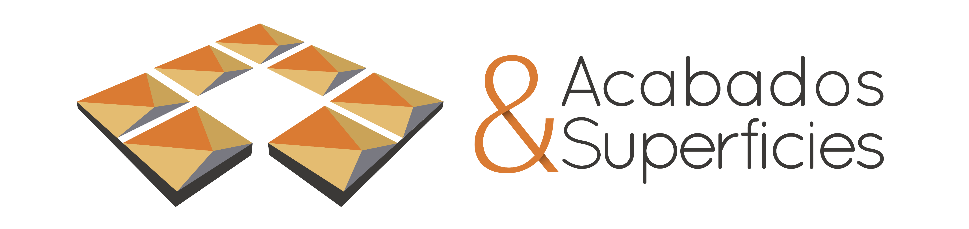 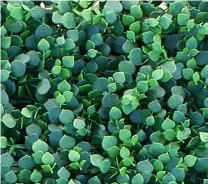 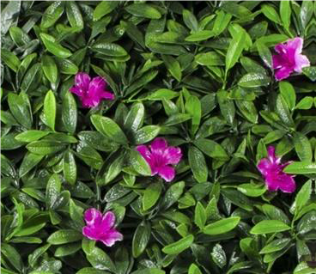 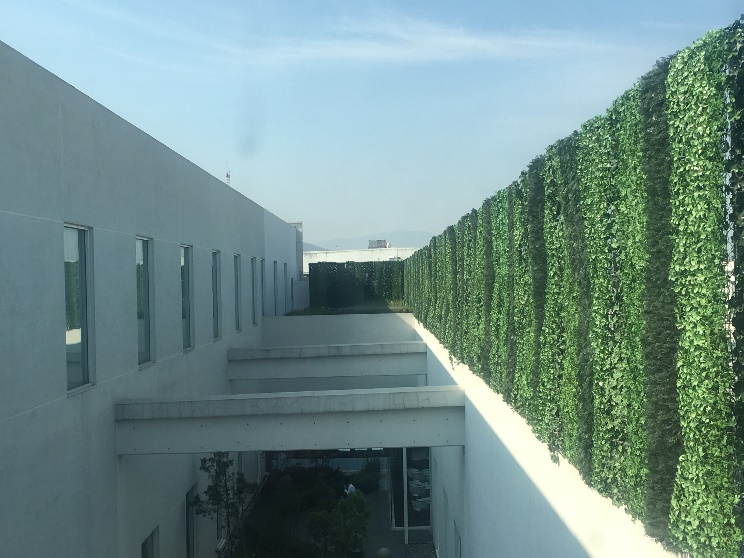 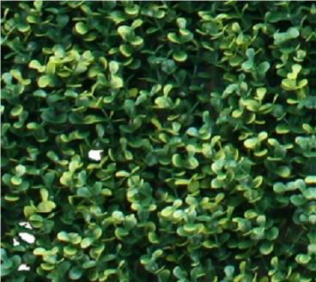 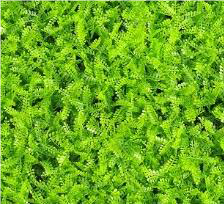 Follaje tipo vegetal  y plantas en 3D
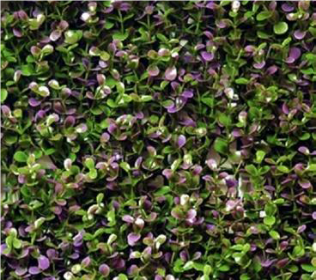 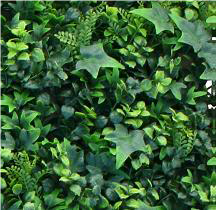 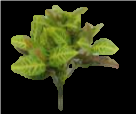 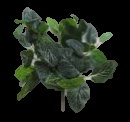 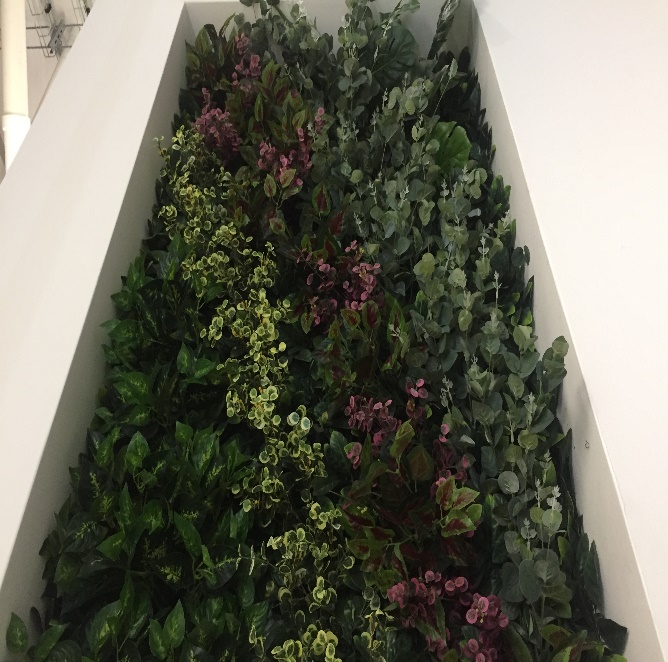 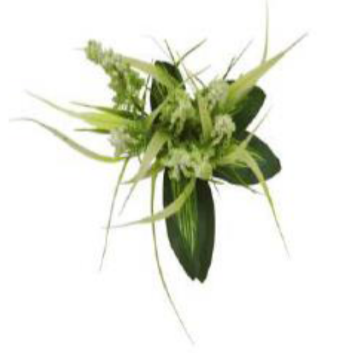 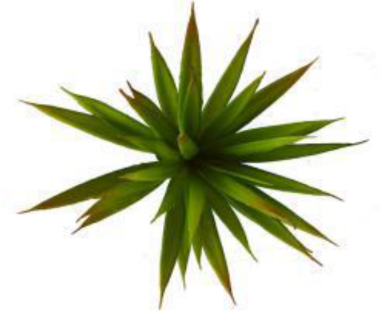 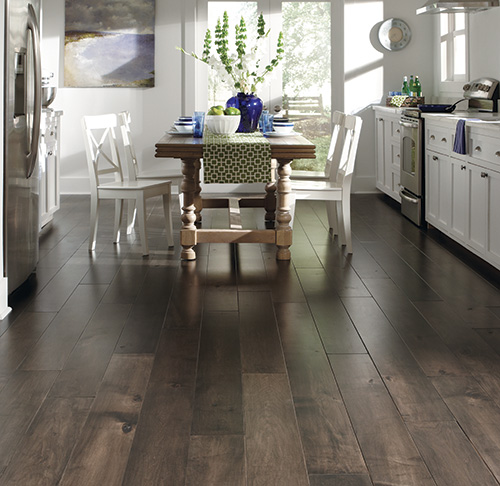 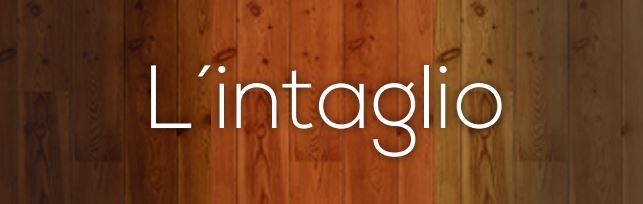 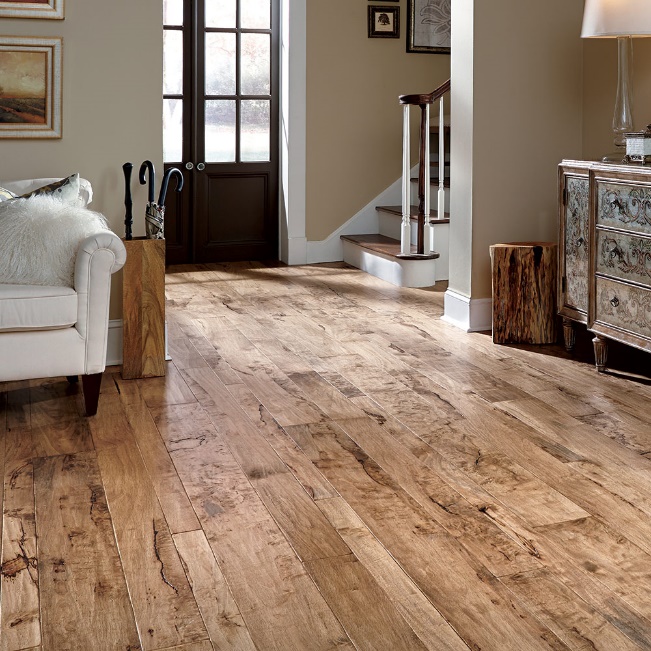 Piso de Ingeniería
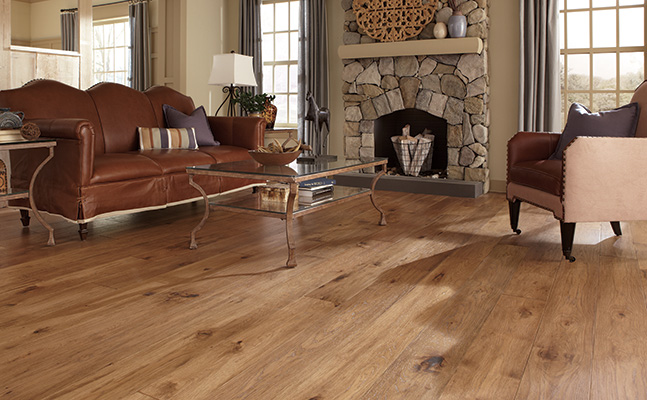 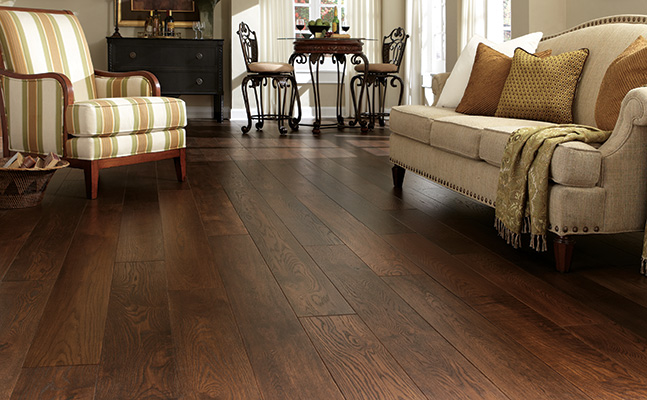 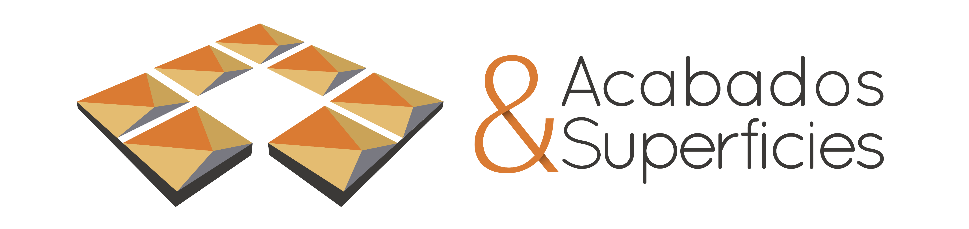 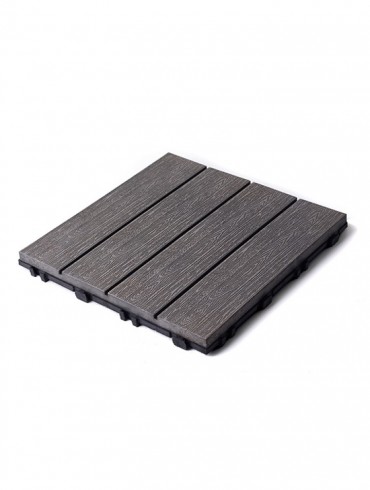 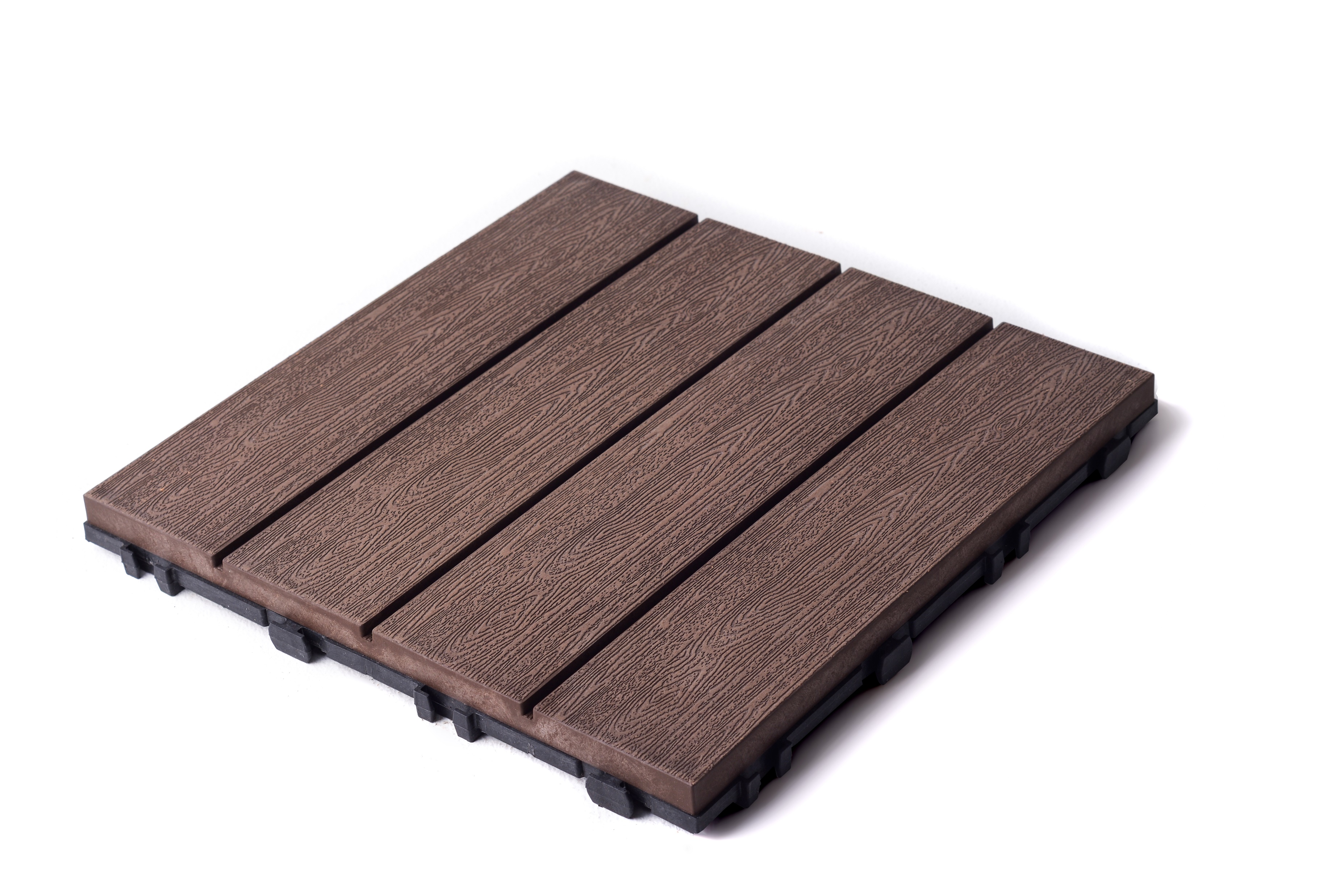 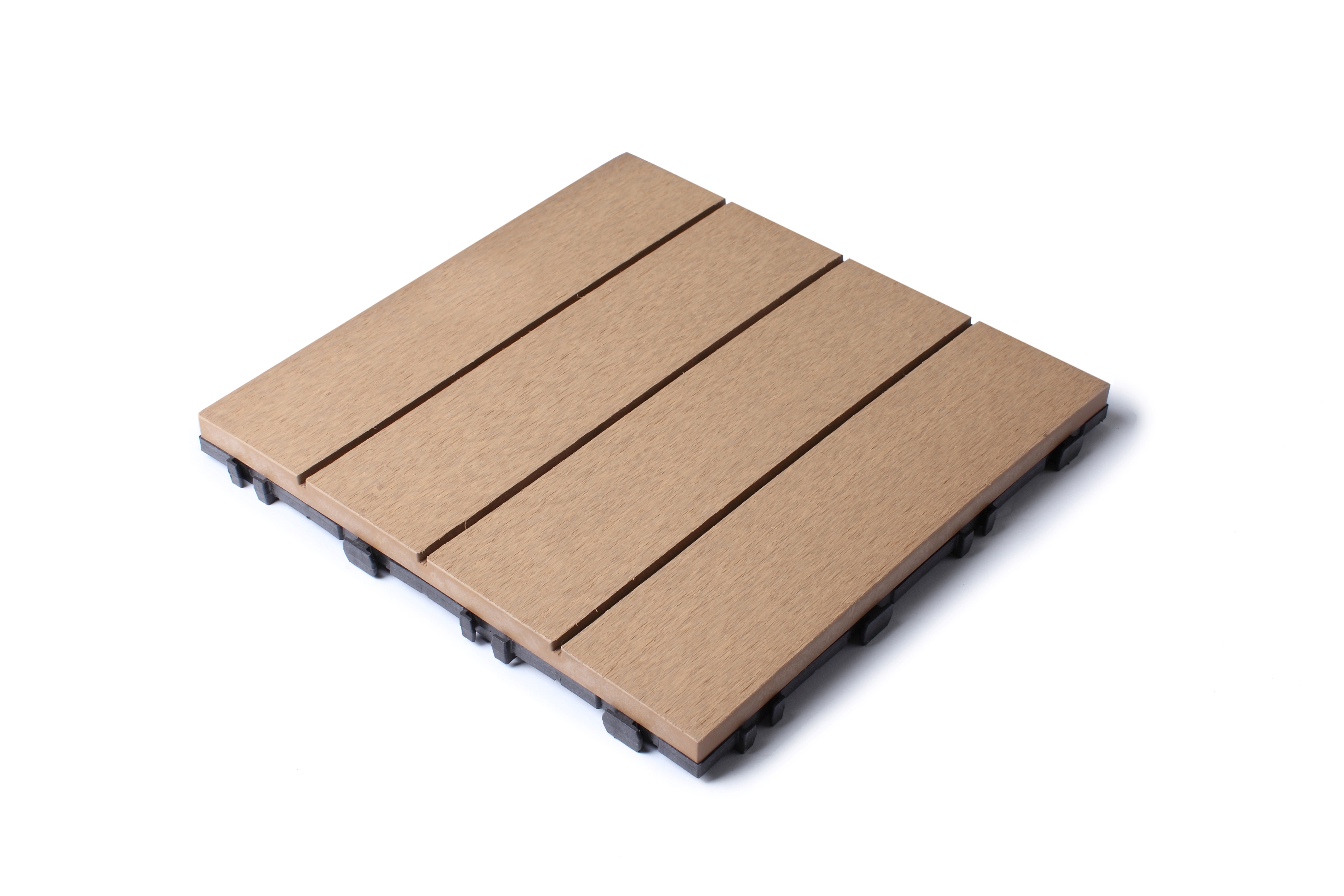 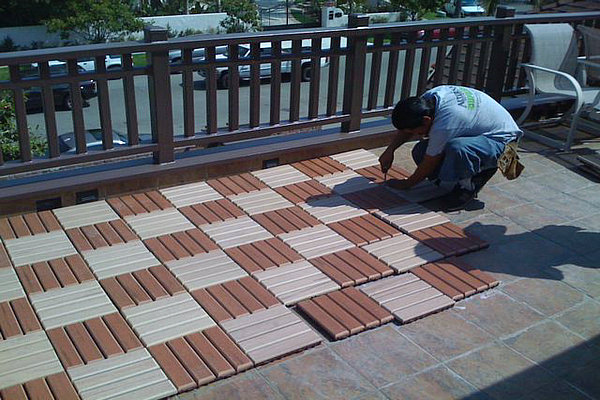 Deck en baldosa
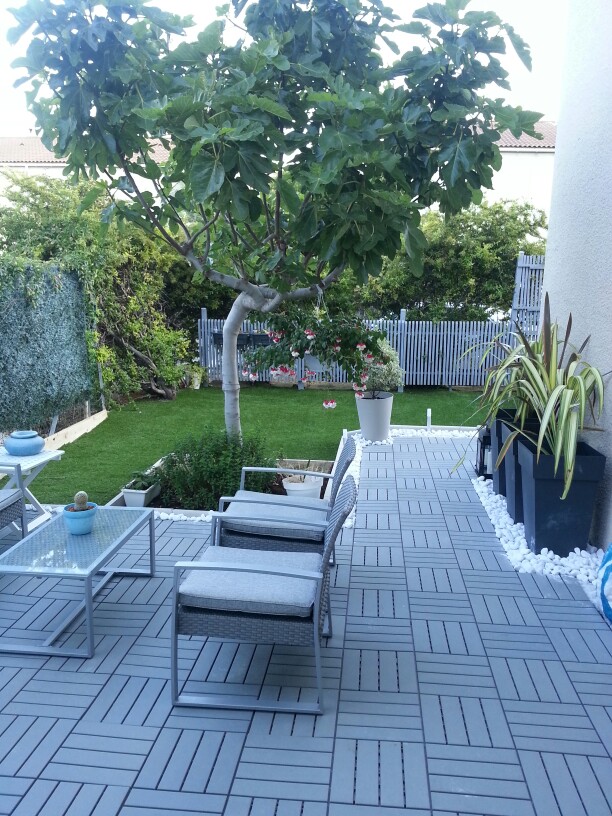 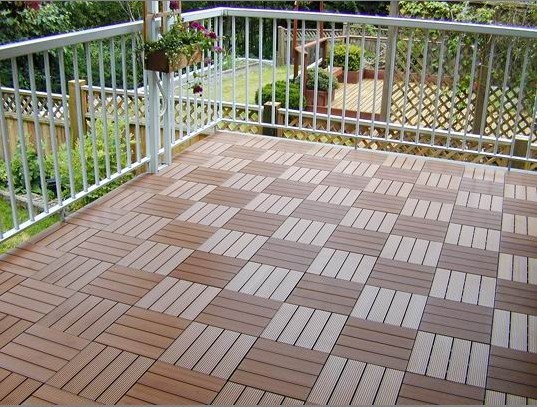 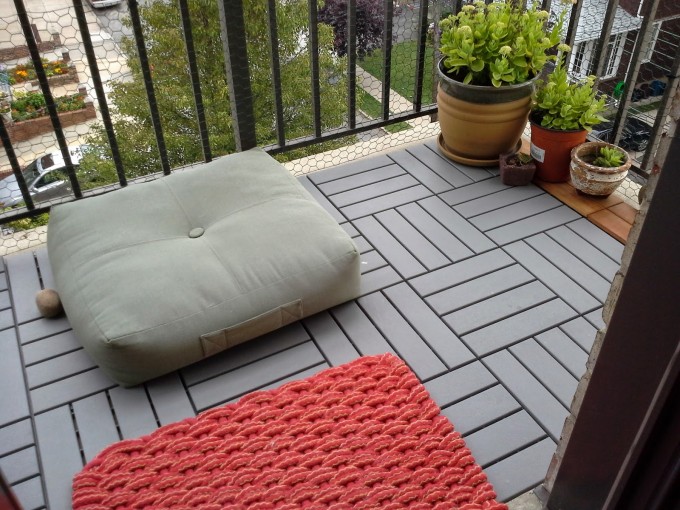 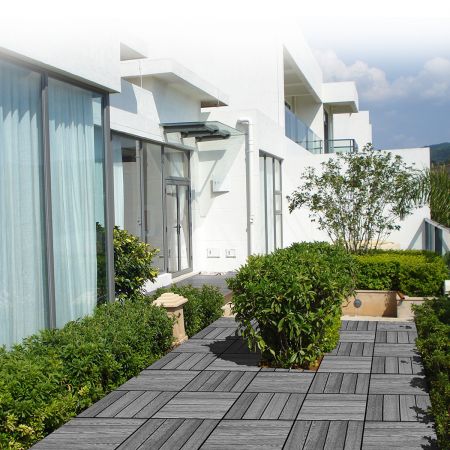 ¿Dónde nos encuentra?
Guatemala
Design Center y Xela
Tel GT +502 2219 1928 Tel QT +502 7926 8976
El Salvador
79 Avenida Sur, Colonia Escalón
Tel +503 2263 6263
Honduras
Tegucigalpa y San Pedro Sula
Tel TG: +504 2231 1879 Tel SP: +504 2252 6011
Nicaragua
Km 6.5 Carretera a Masaya
Tel +505 2252 6011
Panamá
Plaza Martiz, Colonia San Francisco
Tel +505 236 9244